Дивногорск
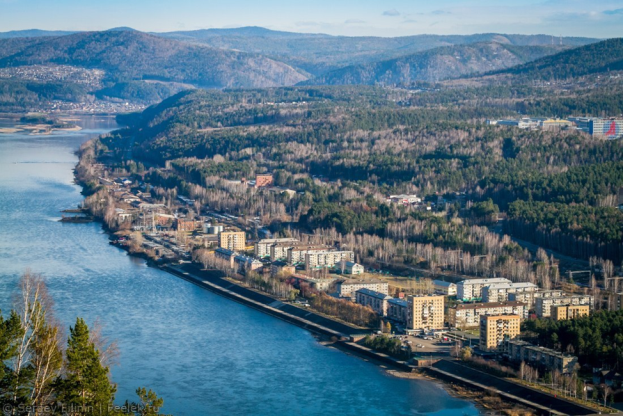 Дивногорск
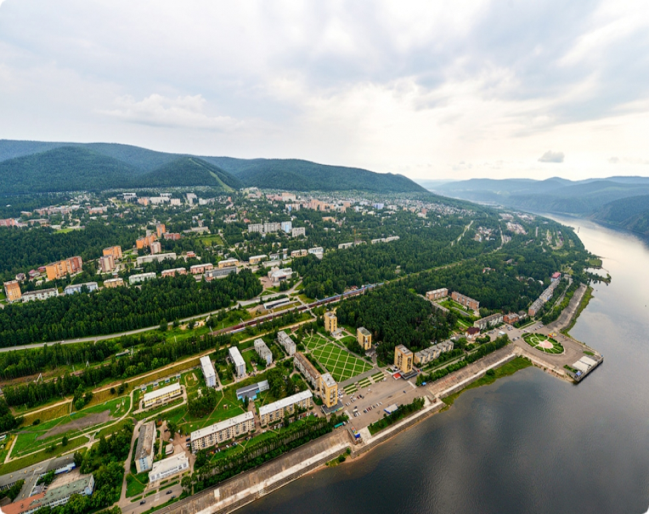 Город расположен на правом берегу реки Енисей, в 20 км к юго-западу от Красноярска, в 6 км от устья реки Маны в отрогах Восточного Саяна.
Первым населенным пунктом, находящееся в городском подчинении, было село Овсянка основанное в 1671 году. 
В 1888 году на месте современного Дивногорска был основан Красноярский Знаменский общежитский мужской скит. Со временем монастырь превратился в поселок Скит. С февраля 1956 года с окончательным выбором Шумихинского свора для сооружения Красноярской ГЭС старый поселок Скит превратился во временный поселок гидростроителей, почти вплотную примыкавший к ГЭС. 12 марта 1957 года поселок был переименован в Дивногорск. Название он получил от Дивных гор, расположенных на противоположном, левом берегу Енисея. Статус города был присвоен 1 февраля 1963 года. В декабре 1971 года произошел официальный запуск новой Красноярской ГЭС.
Символы Дивногорска
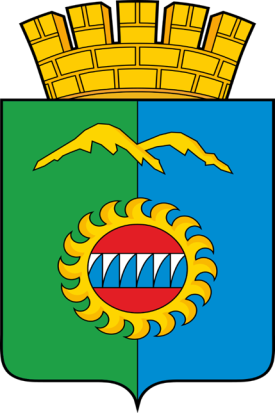 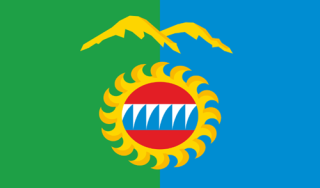 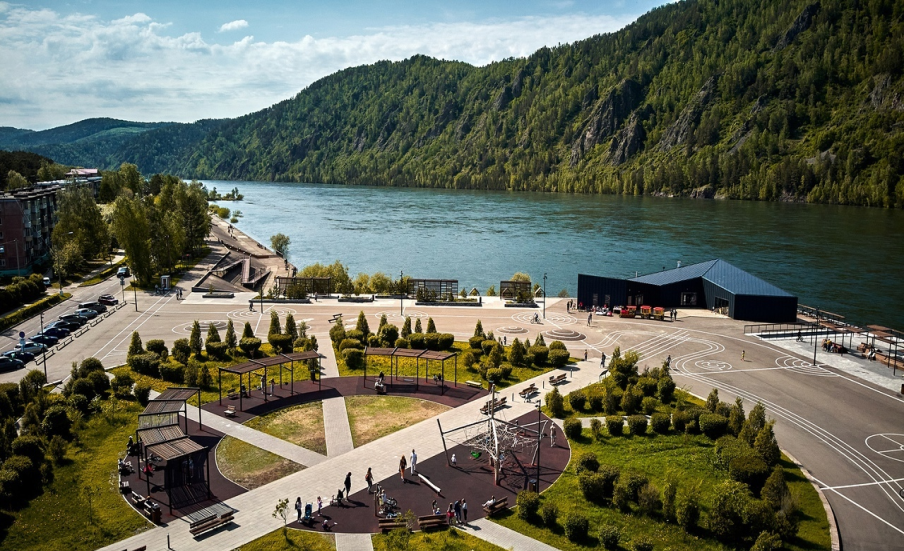 Набережная Дивногорска
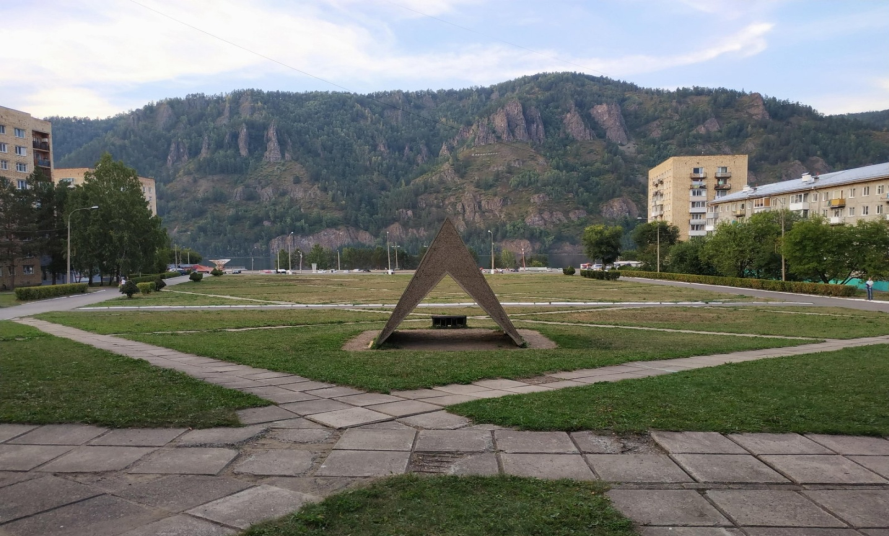 Памятник строителям Дивногорска
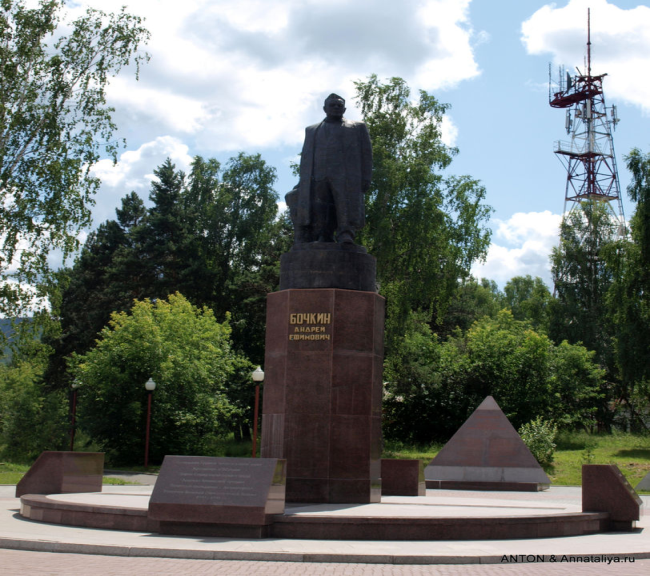 Памятник А.Е. Бочкину
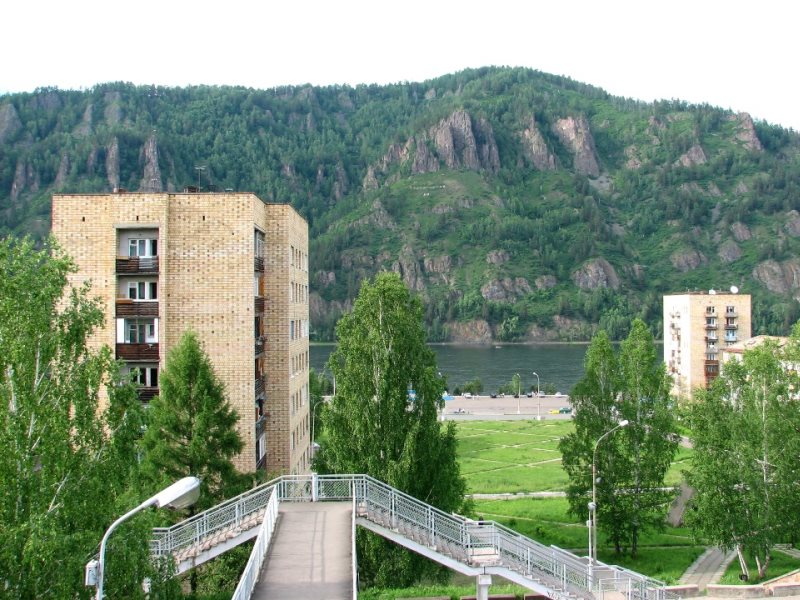 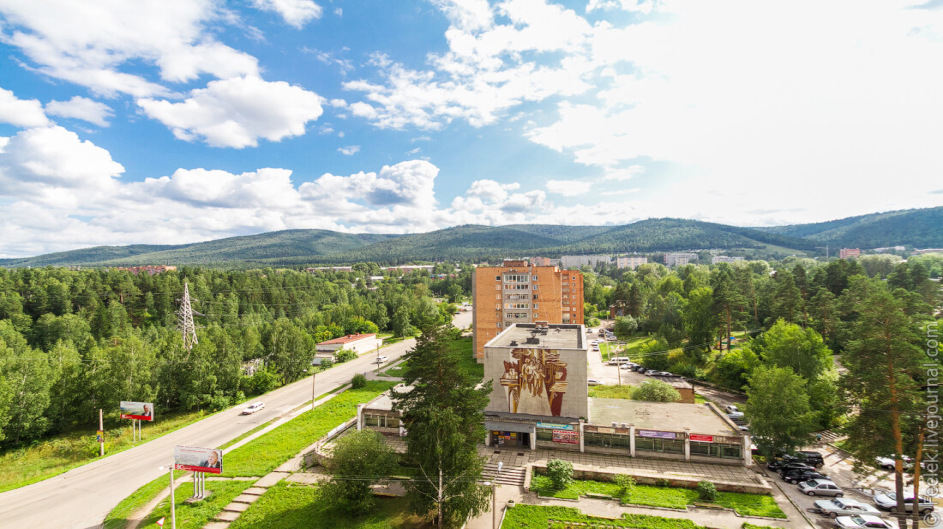 Площадь Дивногорска
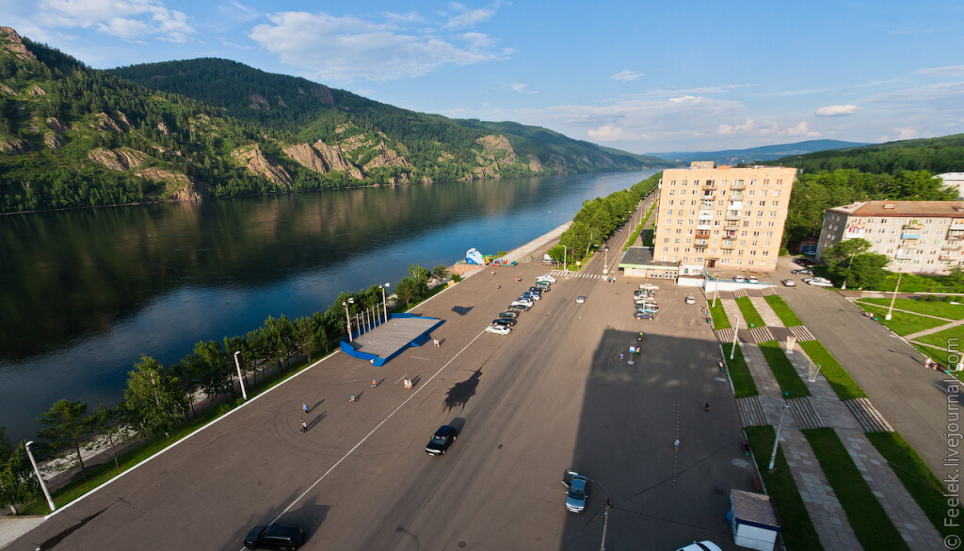 Набережная Дивногорска
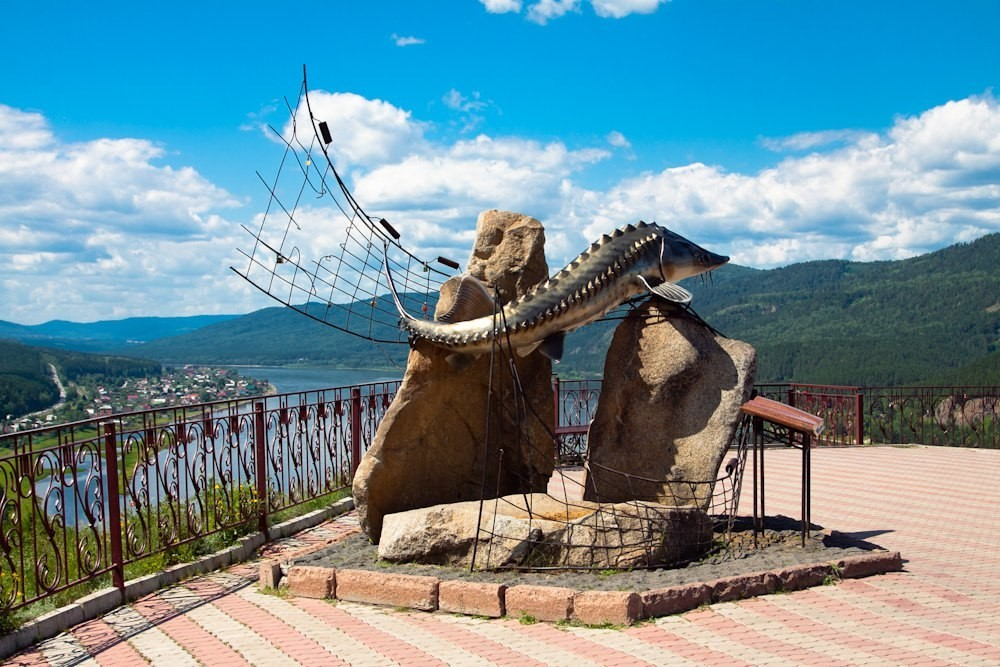 Смотровая площадка «Царь-рыба»
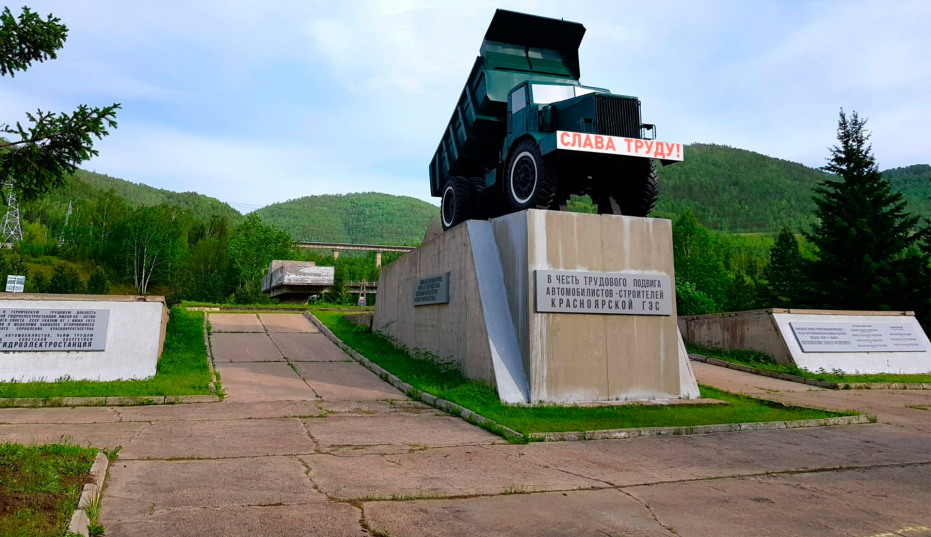 Памятник автомобилистам-строителям Красноярской ГЭС
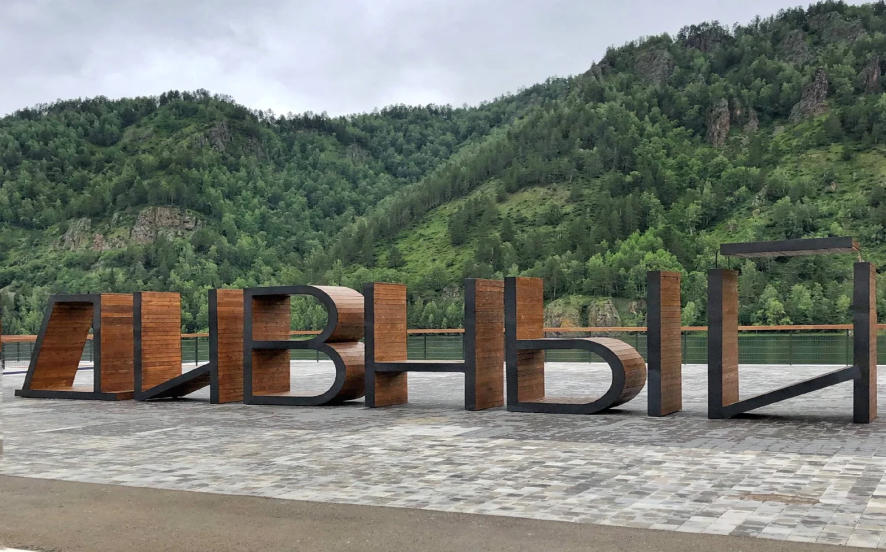 Набережная Дивногорска
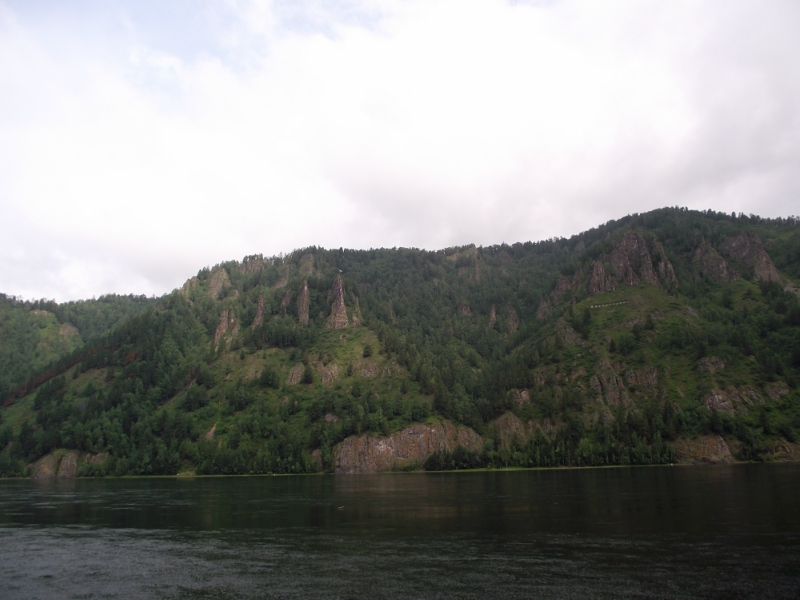 «Дивные горы»
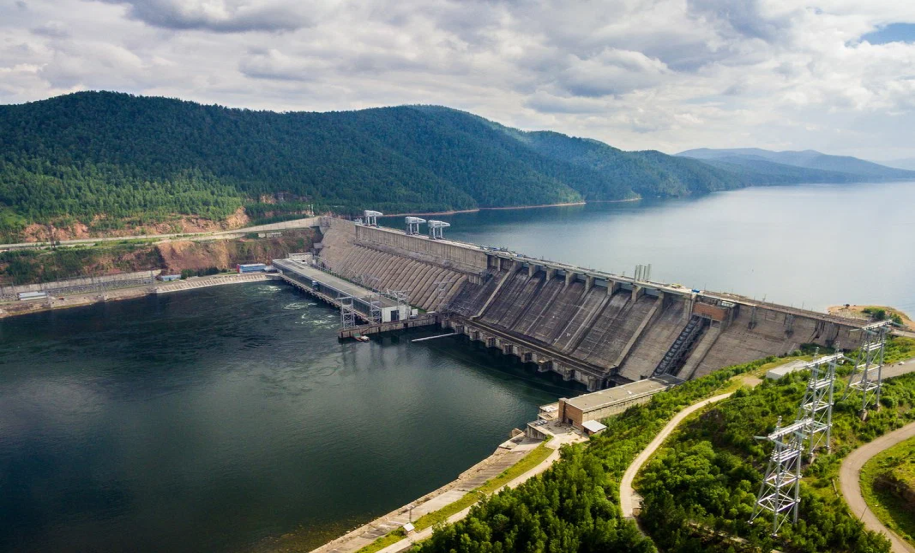 Красноярская ГЭС
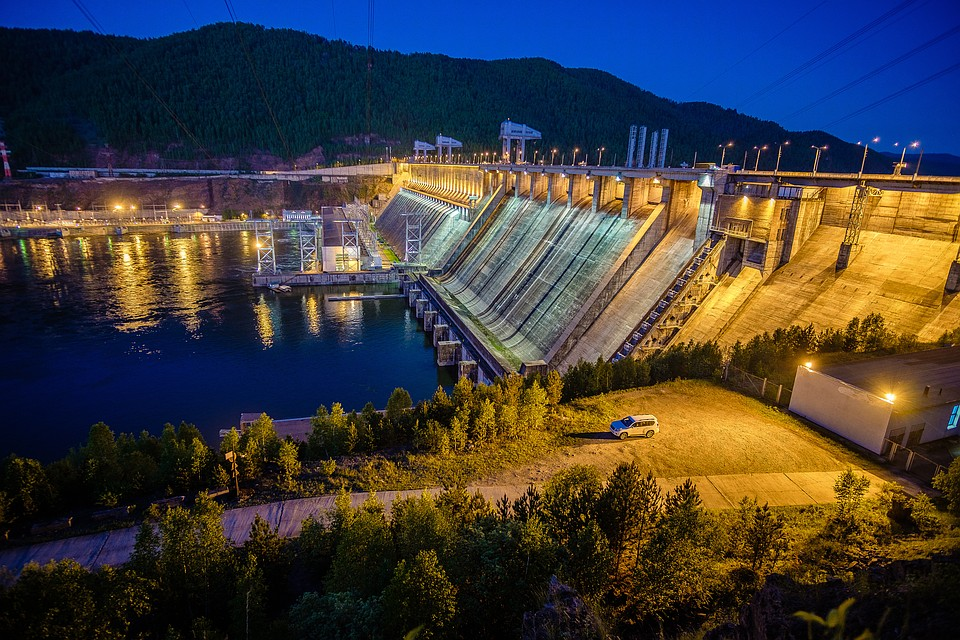